Површина делова круга- вежбање -
09.05.2020.
7. разред
Драги седмаци,

Као што смо се и договорили на претходном
часу, данас је пред вама домаћи задатак који
радите у свескама, као и до сада, поступно и
прегледно. 

        Домаћи задатак можете слати до
       четвртка – 14.05.2020. до 14 часова.
Математика, VII разред
2
≈Домаћи задатак ≈

    1.  Површина кружног исечка коме одговара централни угао од 75° је              .
   Израчунај полупречник одговарајућег круга.

    
    2. Површина кружног исечка круга К(О,5cm)  је 10π cm². Израчунај централни
    угао овог исечка.
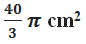 Математика, VII разред
3
3. Кружни исечак круга К(А, 5cm), коме
одговара централни угао од 108°, има исту
површину као и кружни исечак круга К(B, r), коме
одговара централни угао од 75°. Израчунај
полупречник другог круга (r).
     
4. Израчунај обим и површину осенчених фигура
са слике ако су оба троугла једнакостранична и 
имају страницу дужине 6cm.
До наредне недеље,
срдачан поздрав,
наставница Марија Јеремић
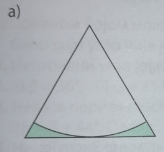 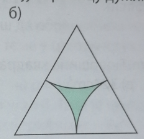 Математика, VII разред
4